VII Московский международный культурно-образовательный
форум по РКИ – 2024
МАСТЕРСКАЯ ЧТЕНИЯ И ПИСЬМАКАК ИНСТРУМЕНТ РАЗВИТИЯ РЕЧИ УЧАЩИХСЯ: ИЗ ОПЫТА РАЗРАБОТКИ НАЦИОНАЛЬНЫХ УЧЕБНИКОВ ПО РУССКОМУ ЯЗЫКУ
Татьяна Алексеевна Матохина,
главный специалист 
Кыргызской академии образования
21-22 ноября 2024
Потребность в получении образования на русском языке остается высокой на всём пространстве Кыргызстана
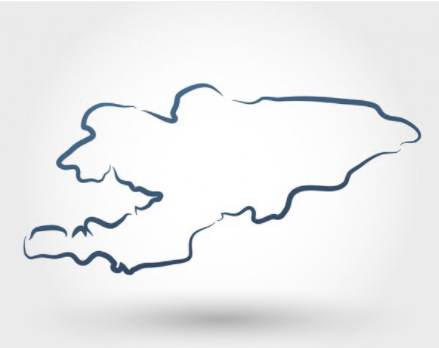 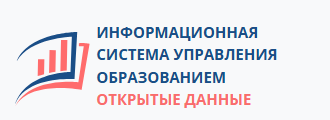 Сужение русскоговорящей среды 
	Сокращение количества учебных часов 
		Снижение уровня владения
                                    русским языком
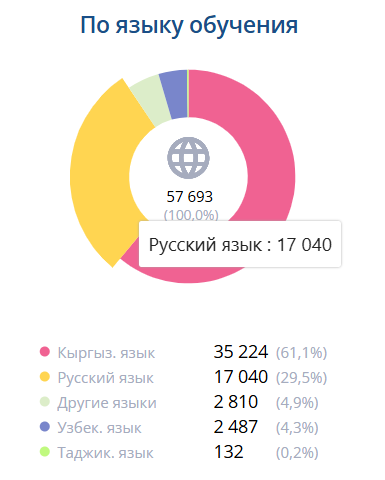 Изменения требуют иного построения процесса обучения, изменения и характера учебника как важнейшего средства обучения
Подходы, определившие теоретическую и методическую базу учебника
Чингиз Торекулович Айтматов:
Я открыл свою Родину, 
свою землю через 
русский язык
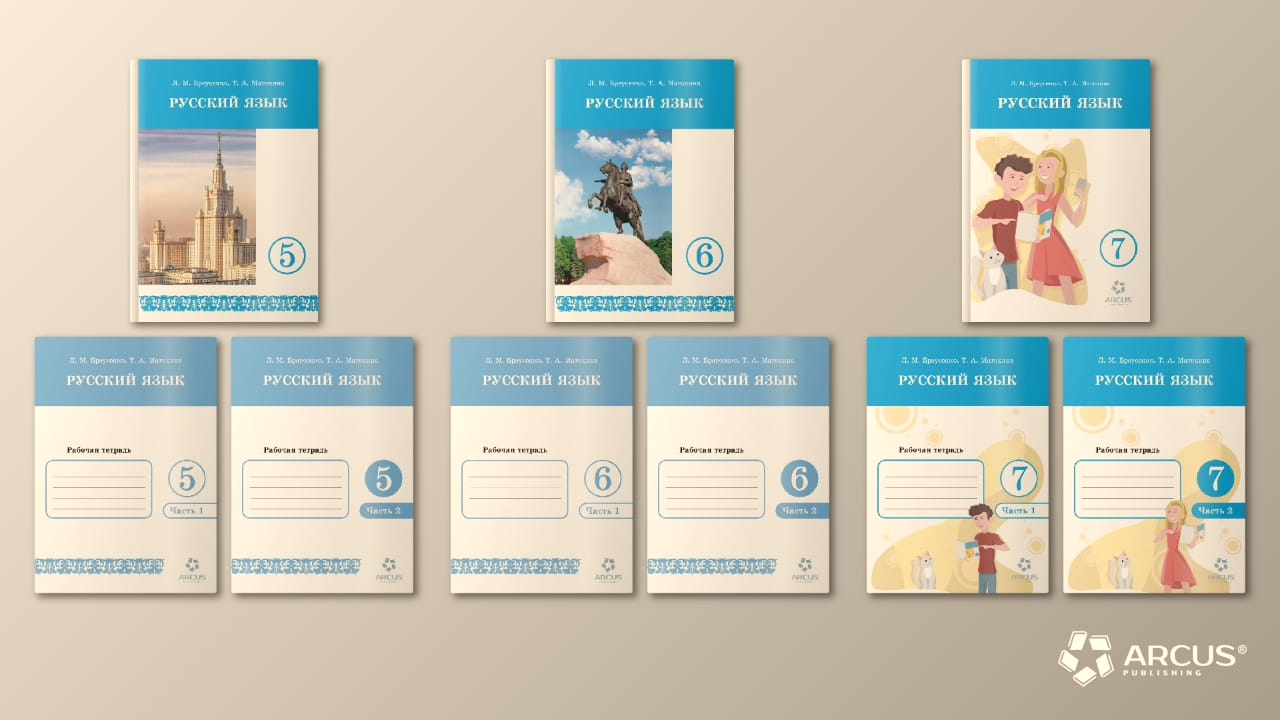 «Мастерская чтения и письма» (далее — мастерская) — творческая составляющая учебников русского языка для 5–7 классов 
с русским языком обучения образовательных организаций Кыргызской Республики
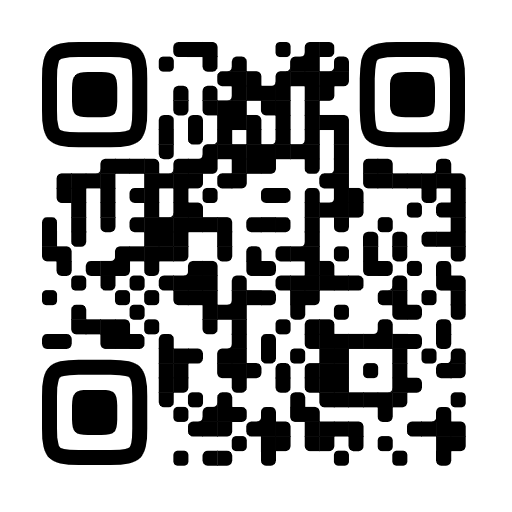 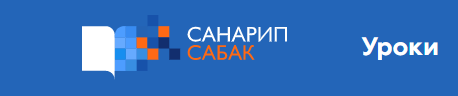 ВИДЕОУРОКИ
§
Основная цель мастерской чтения и письма
Обеспечить поддержку развития у учащихся, недостаточно владеющих русской речью, навыков создания собственных текстов разных типов и жанров и изложения текстов-образцов различными способами. 
Параграфы рассчитаны на особую организацию уроков по развитию речи, предполагающую интерактивное взаимодействие учителя и учащихся с учебными материалами параграфа.
В учебнике каждого класса они занимают примерно 20% от общего числа параграфов.
Мастерская чтения и письма
Формы работы
индивидуально
в группе
в парах
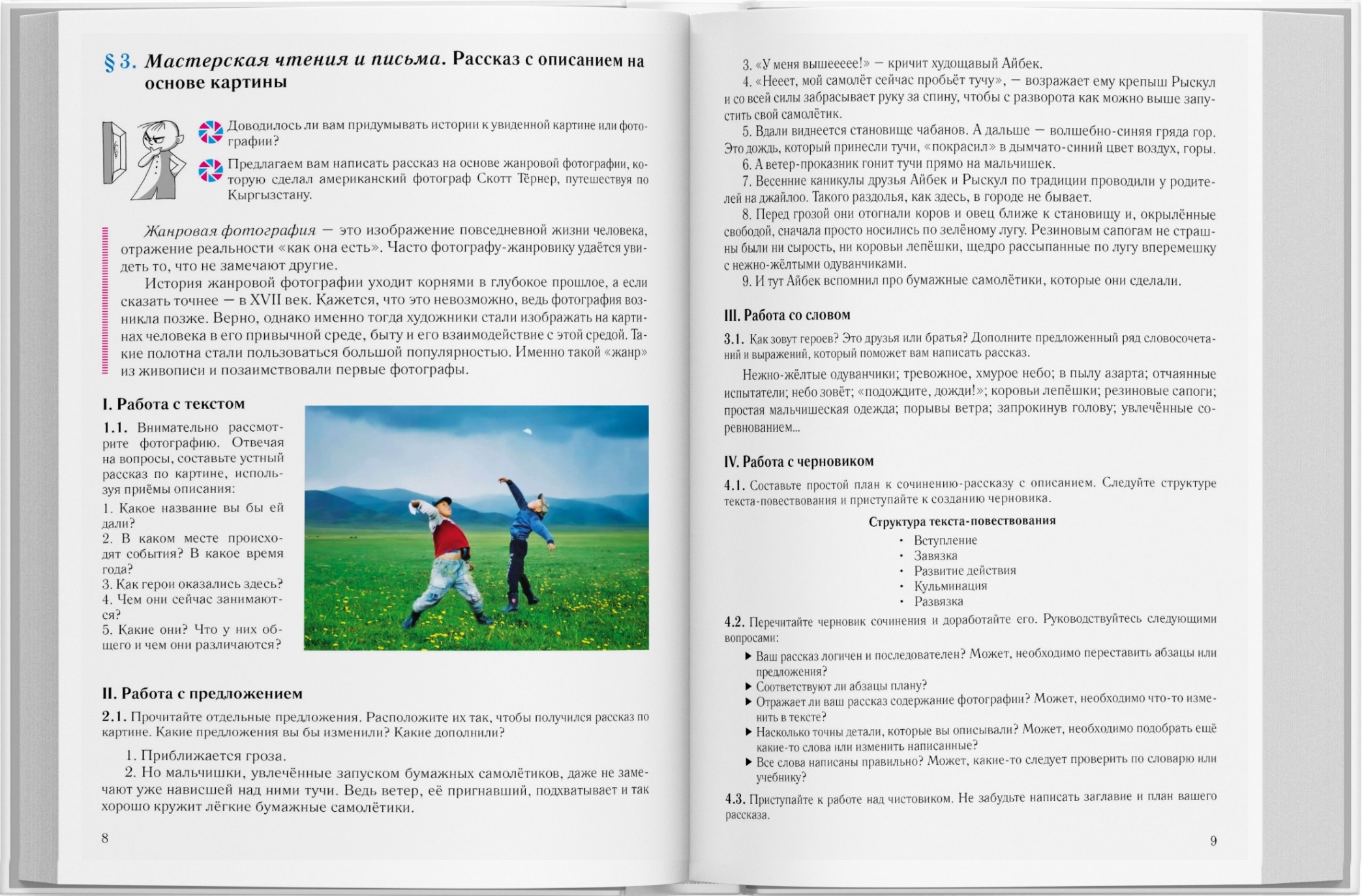 9
Мастерская чтения и письма. 7 класс
§ 5. Подробное изложение текста публицистического стиля
§ 8. Очерк
§ 10. Выступление на собрании
§ 16. Выборочное изложение c описанием  внешности литературного героя
§ 18. Описание внешности по картине
§ 23. Эпистолярный жанр сочинения, его особые части
§ 30. Деловое и художественное описание действий
§ 35. Устный рассказ по опорным словам 
§ 40. Дневниковые записи 
§ 47. Описание психологического состояния человека
 § 53. Рассказ на основе сюжетной схемы
§ 58. Рассуждение с обратным доказательством
§ 62. Вымышленный рассказ на основе увиденного
§ 68. Сочинение на актуальную тему
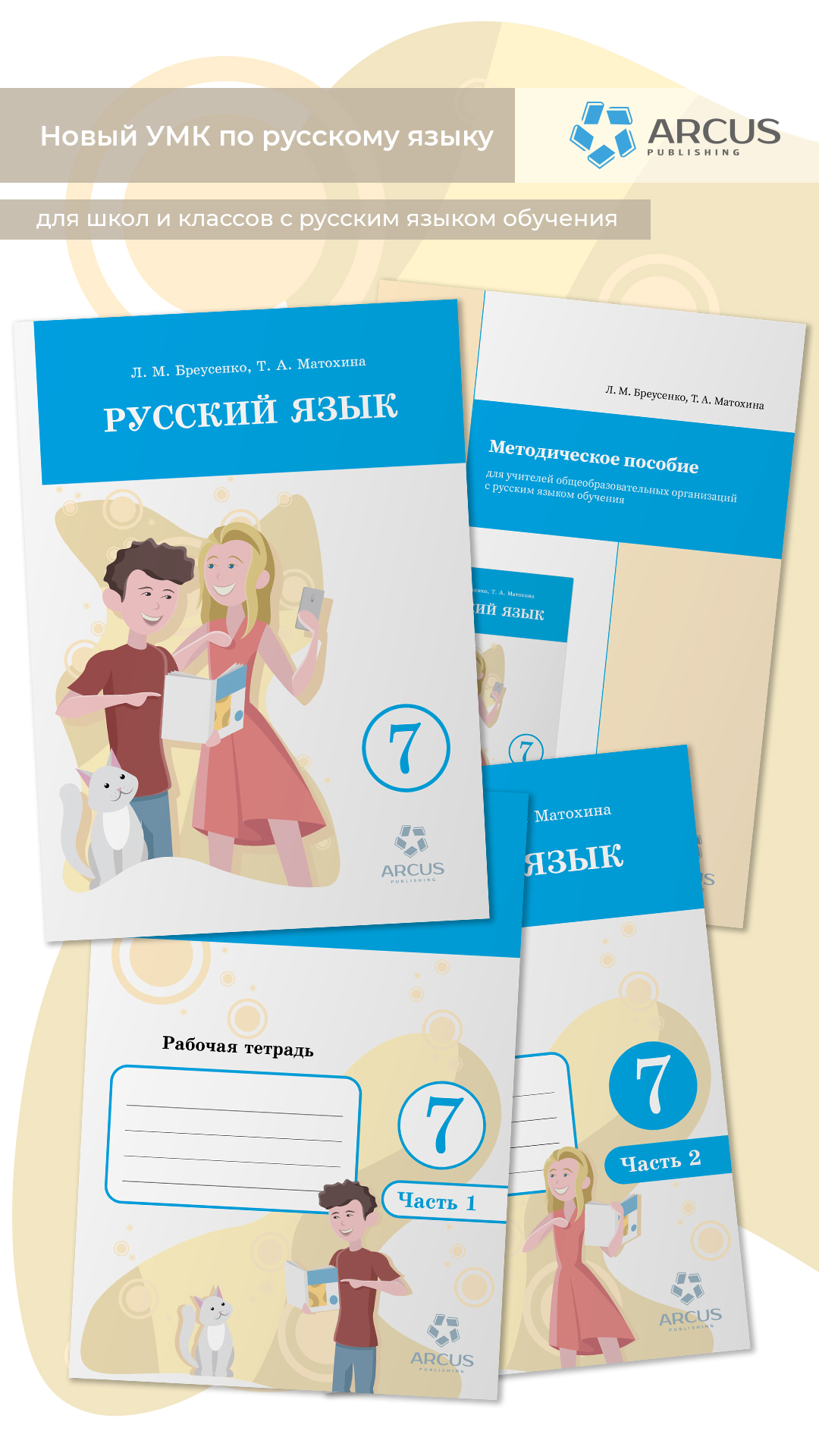 В настоящее время готовятся к изданию национальные УМК по русскому языку для 8–9 классов, которые обеспечат поддержку развития у учащихся читательской грамотности и всех видов речевой деятельности, включая создание собственных произведений
8
9
СПАСИБО ЗА ВНИМАНИЕ
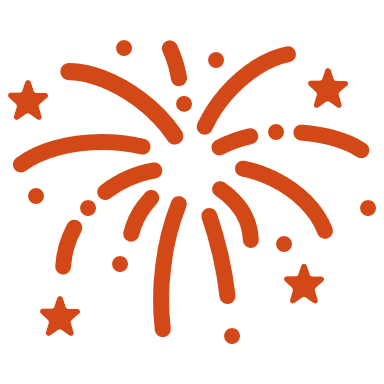 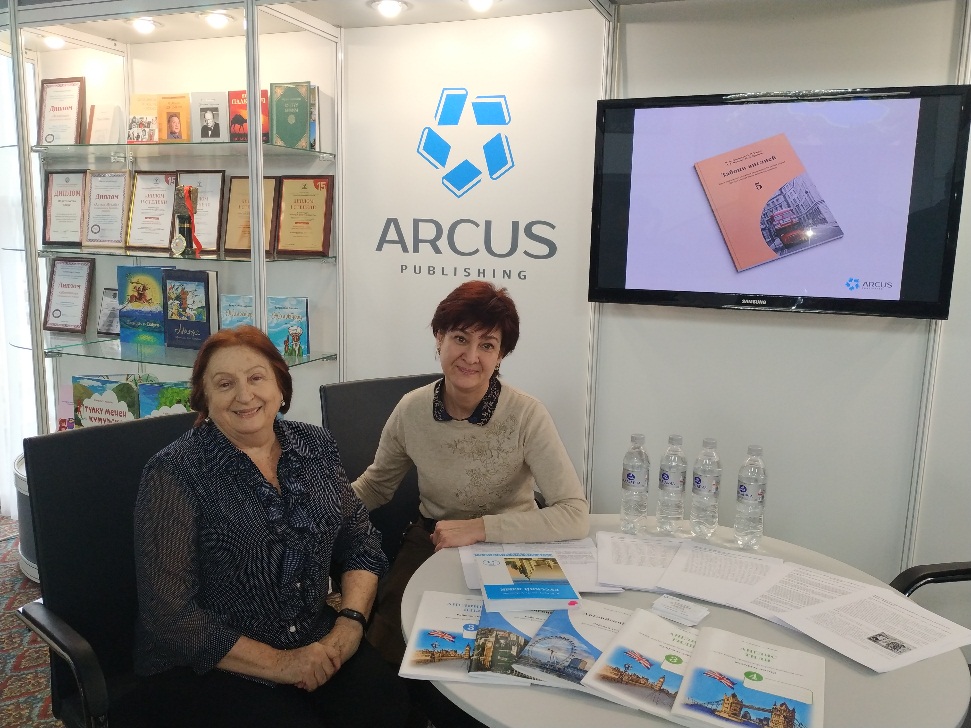 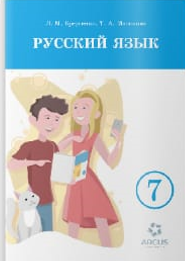 Авторы: 
Л. М. Бреусенко
+996 556 186 396
breus0849@mail.ru 

Т. А. Матохина
+996 772 149 896
tmatokhina@gmail.com